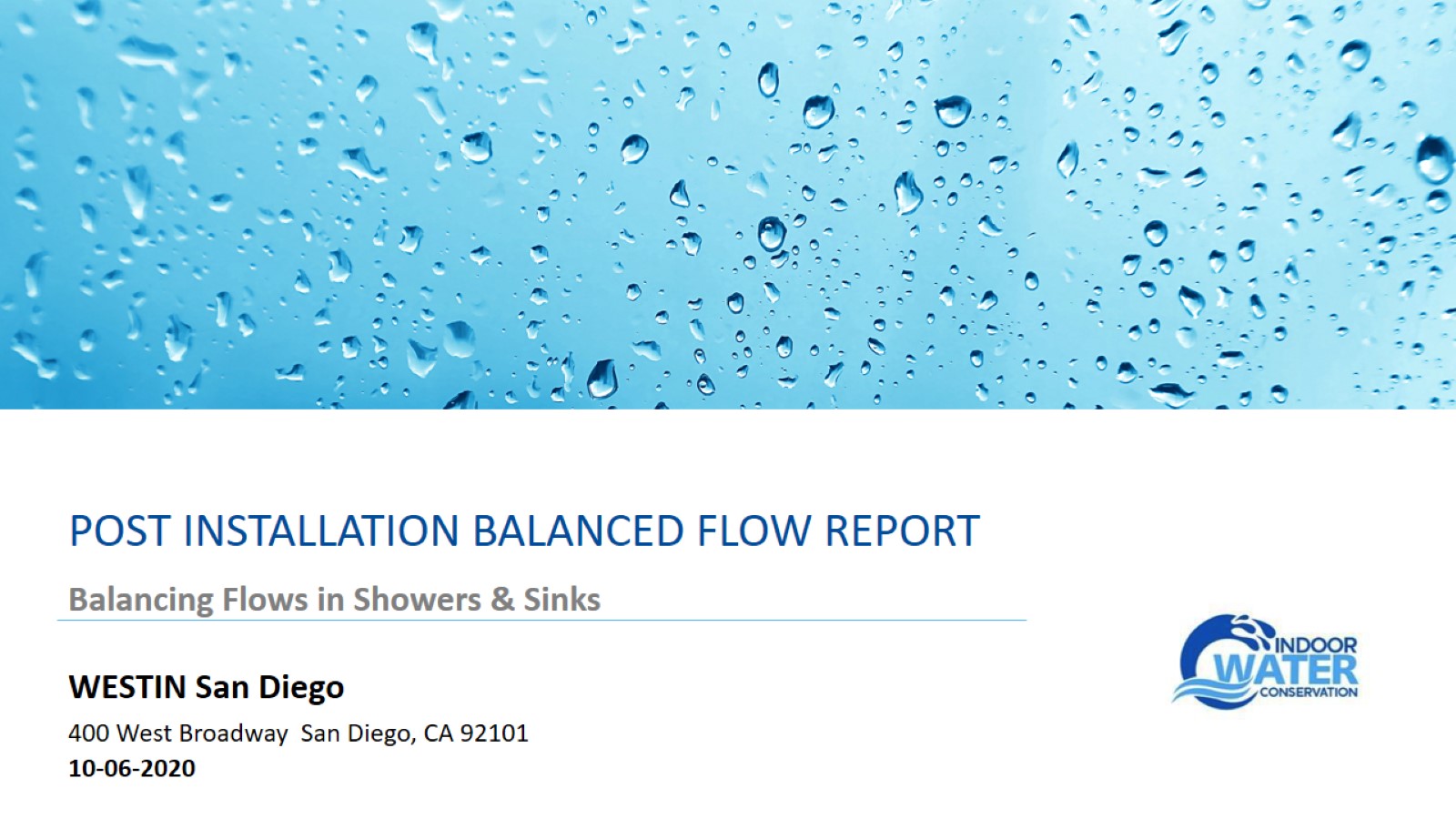 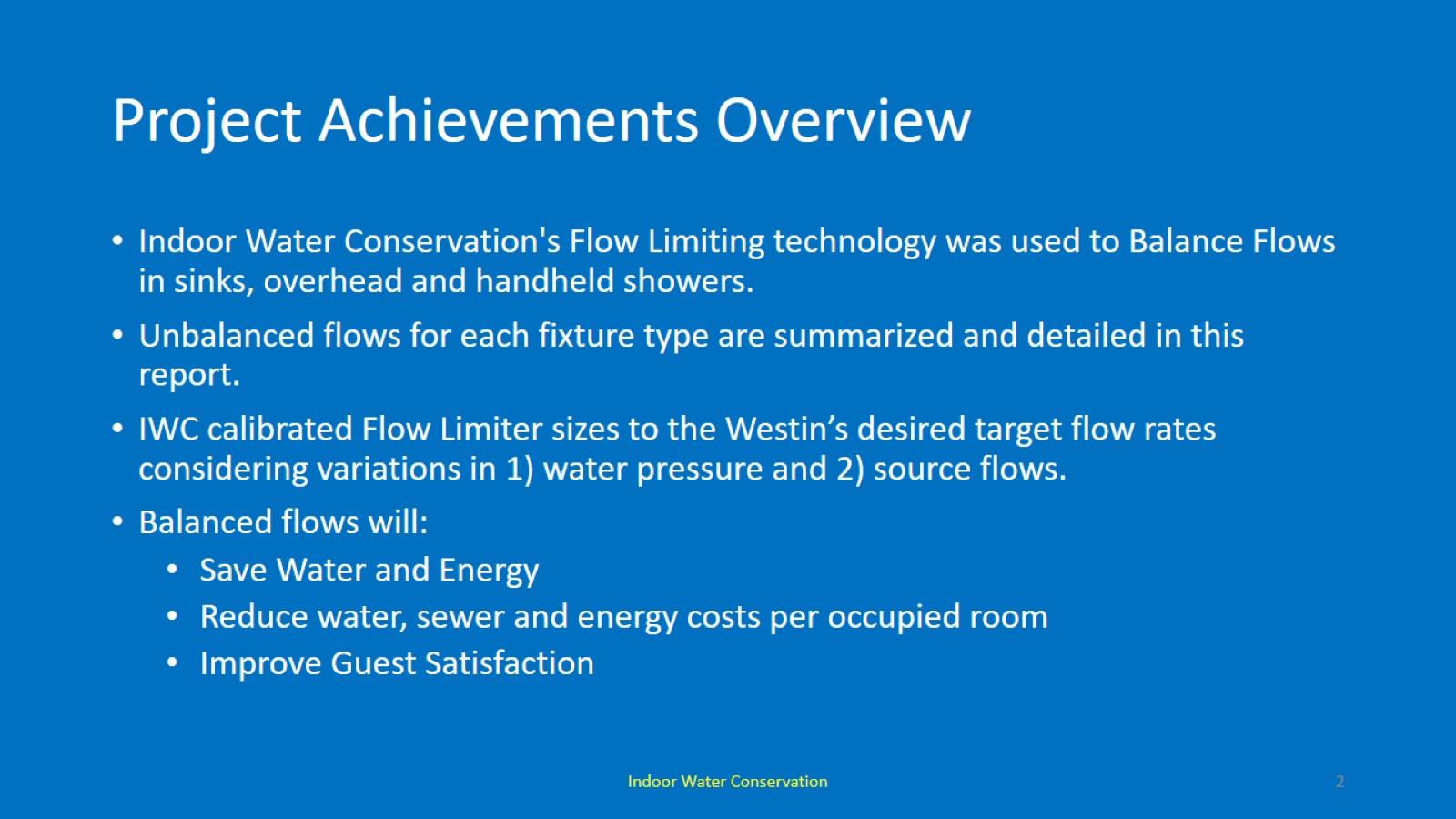 Project Achievements Overview
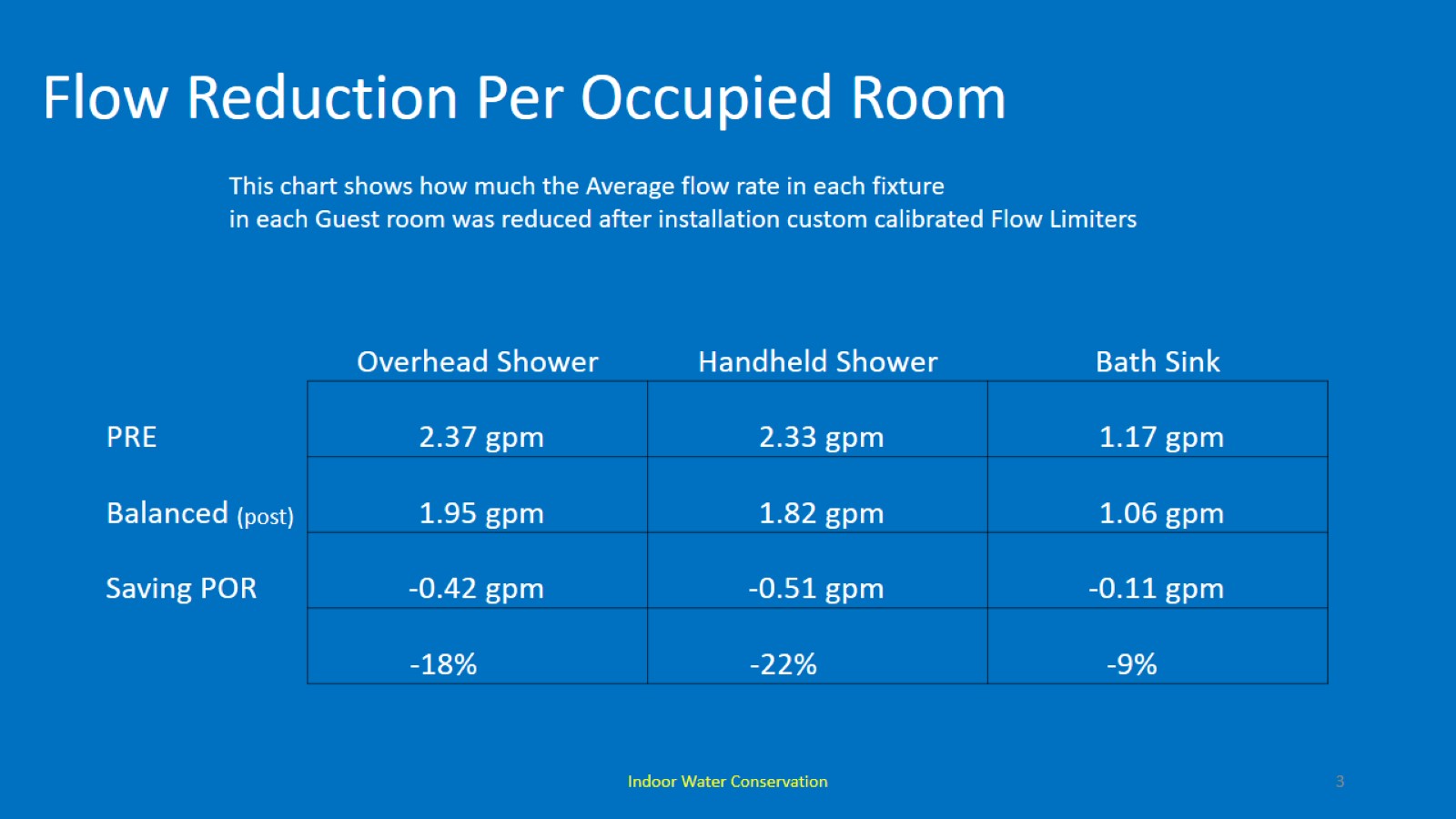 Flow Reduction Per Occupied Room
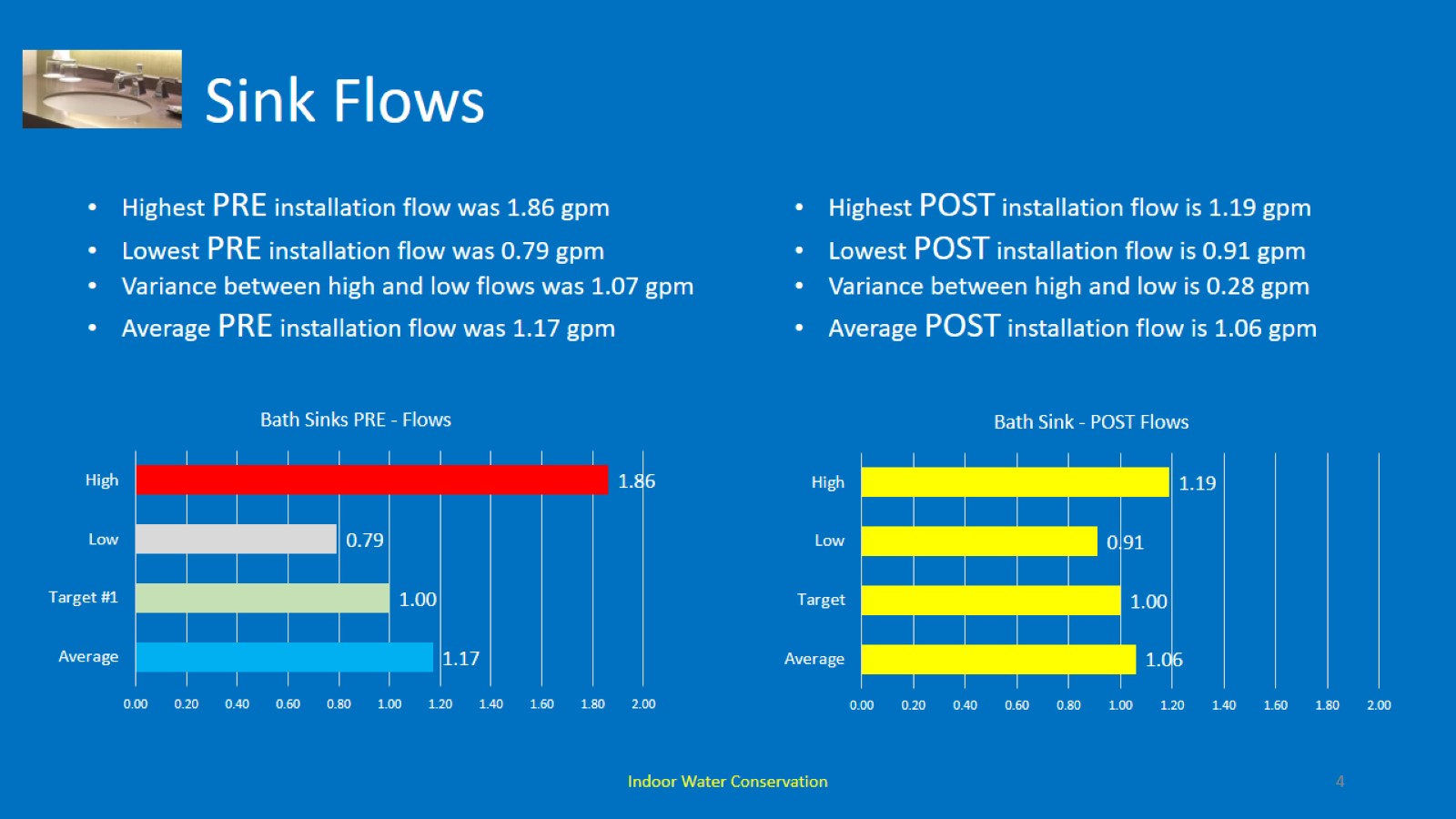 Sink Flows
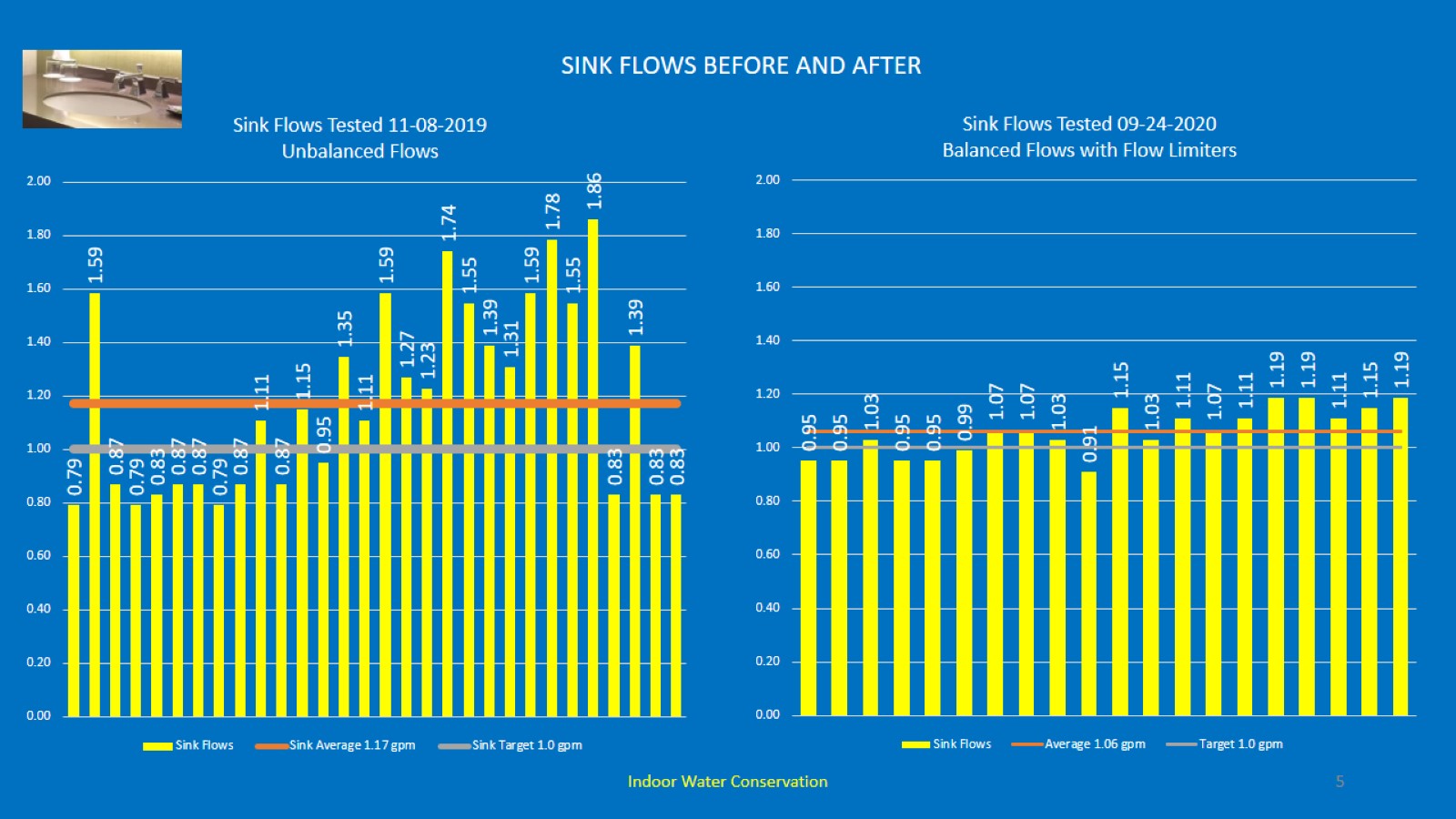 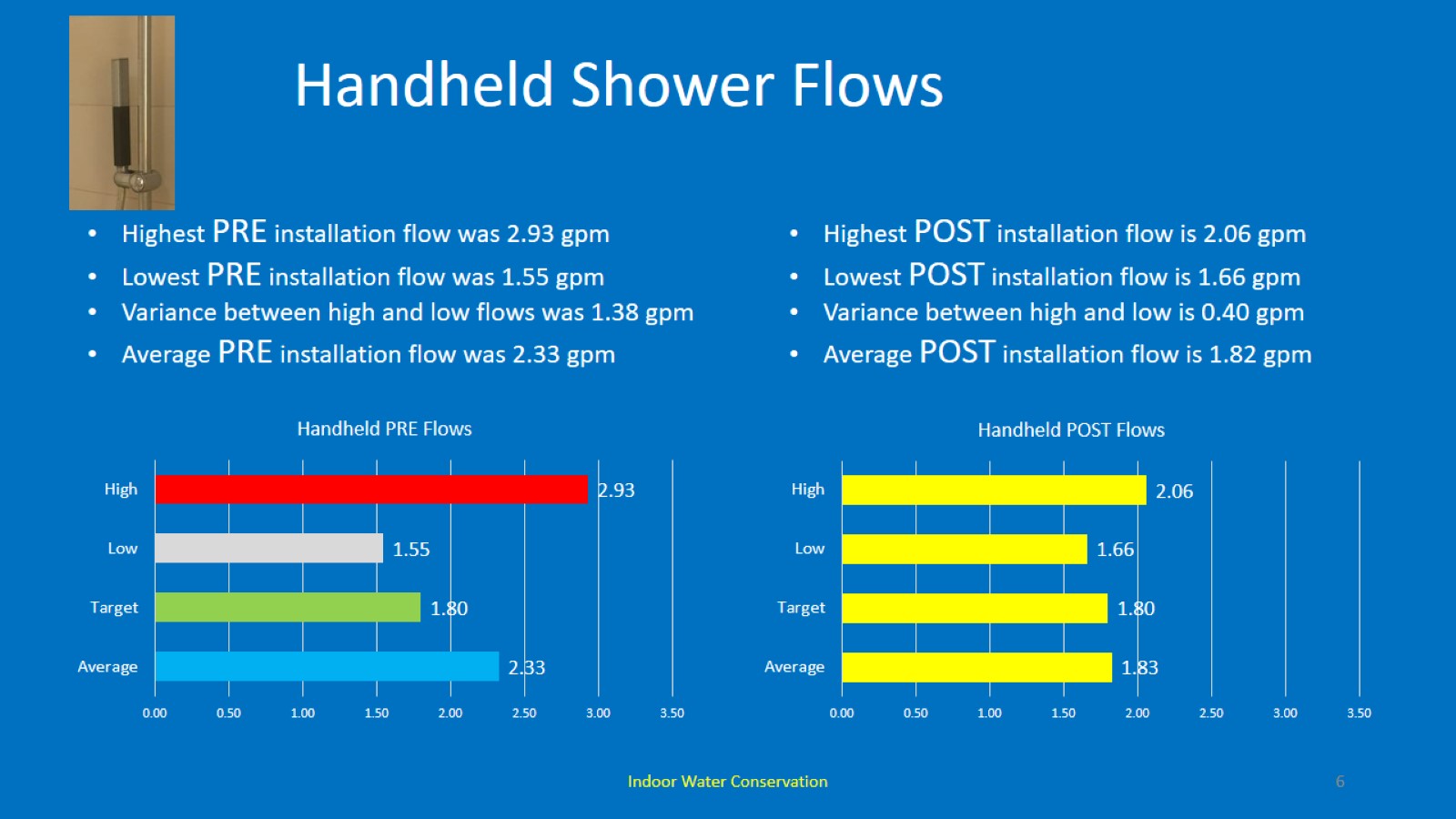 Handheld Shower Flows
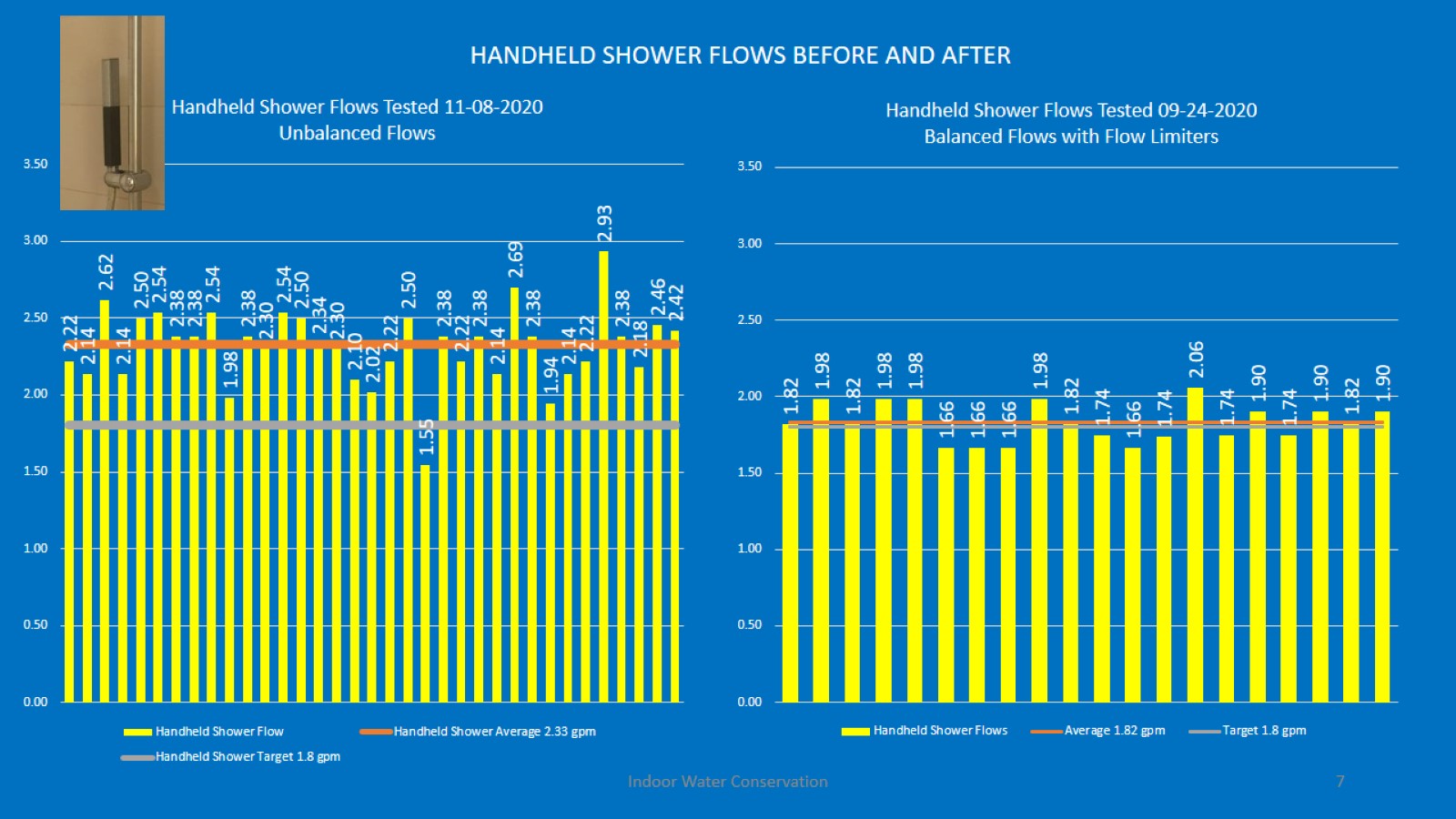 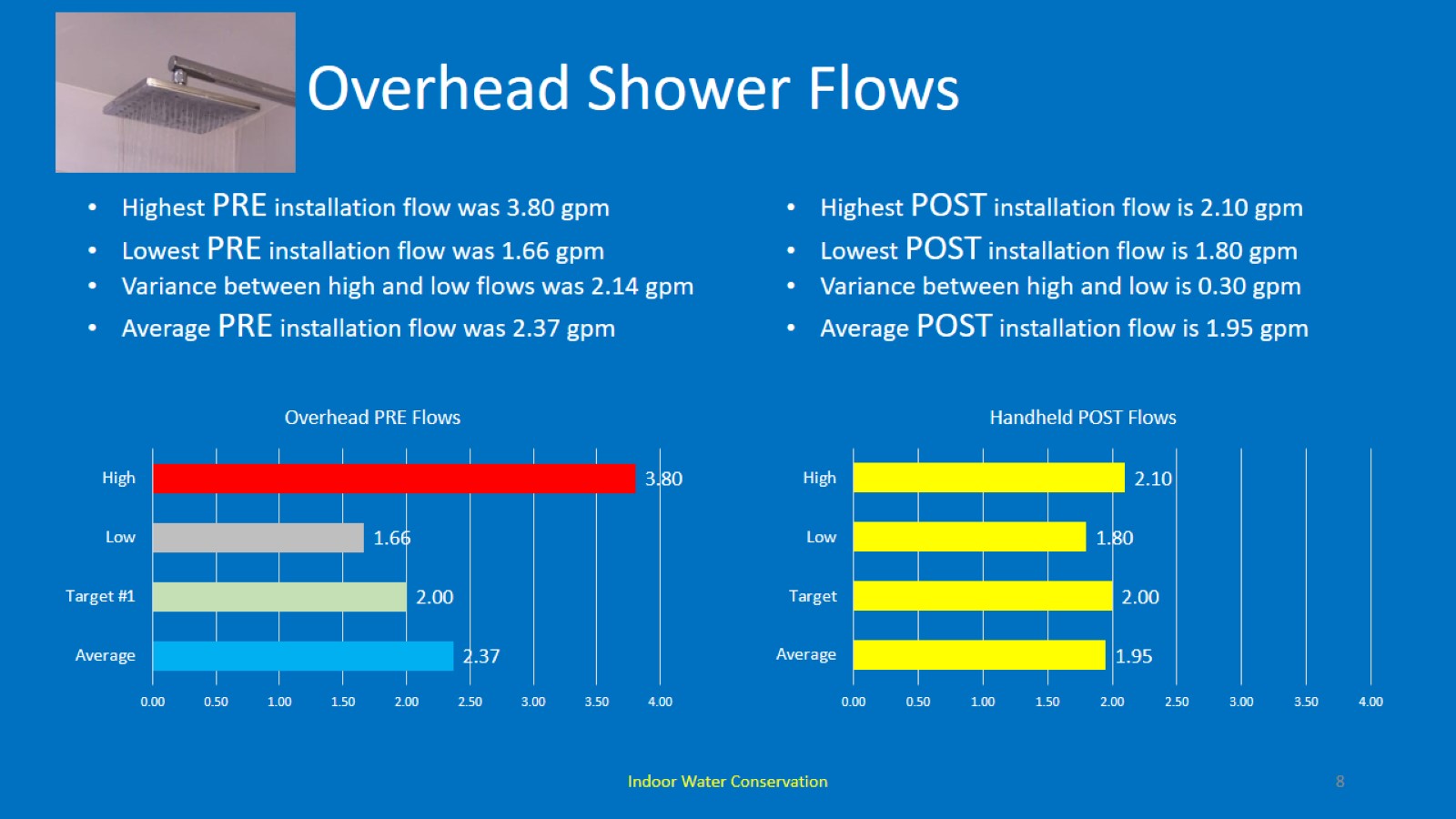 Overhead Shower Flows
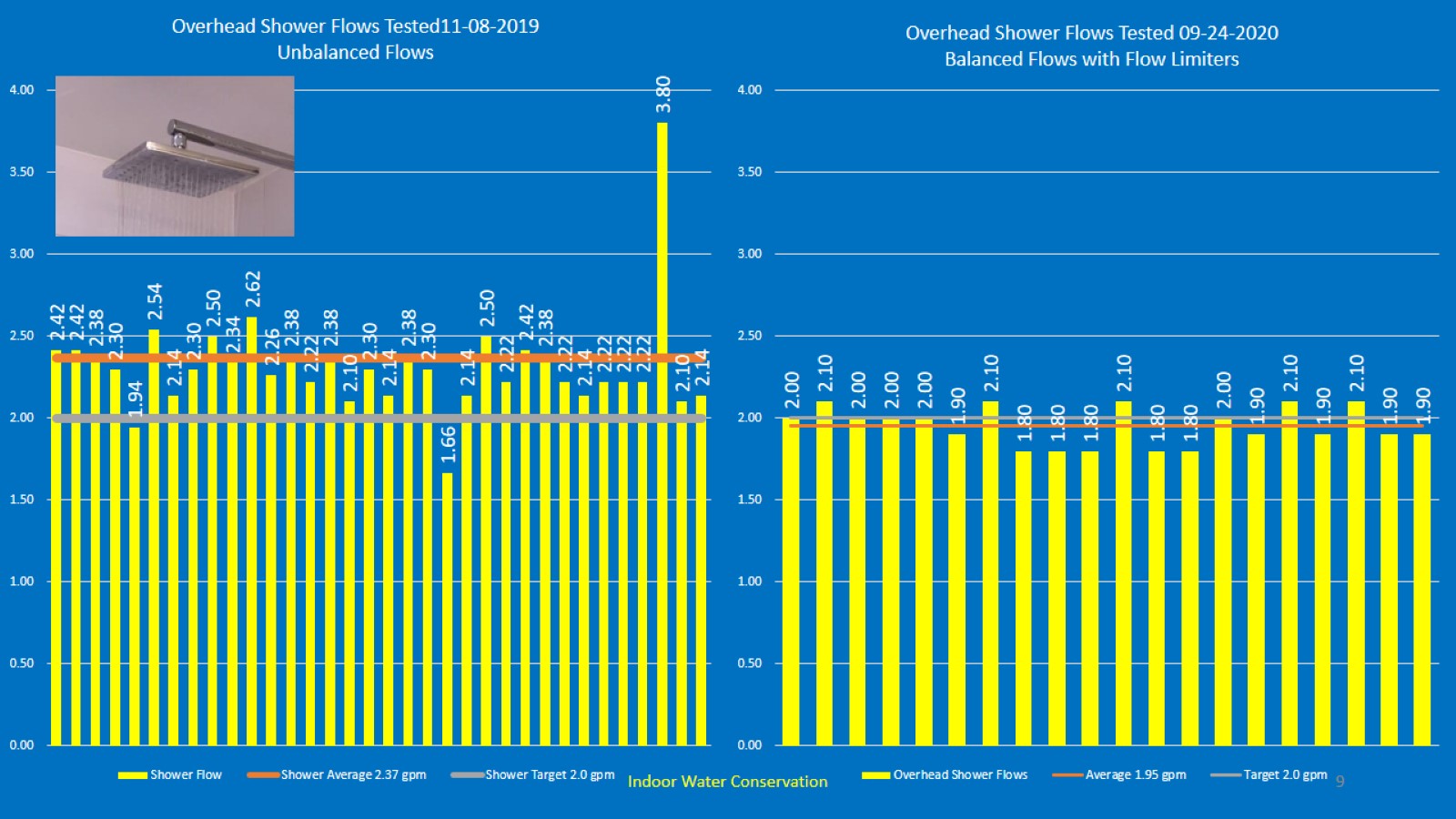 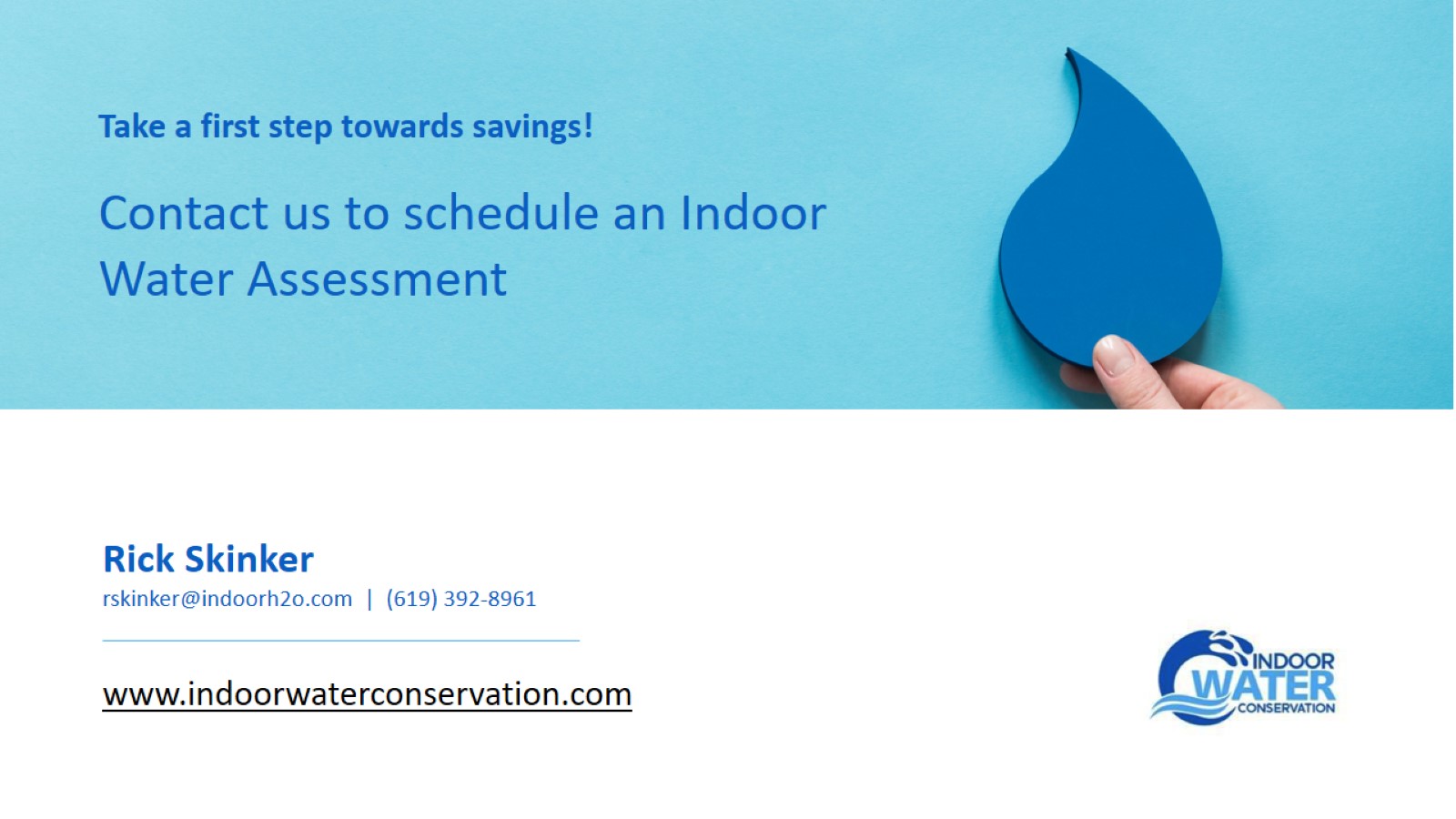